Application and Extension of the Particle X-ray Coincidence Technique to X-ray burst reaction rates
Lijie SunJINA-CEE Frontiers in Nuclear Astrophysics Meeting
Outline
Dependence of X-ray bursts models on reaction rates
NiCu cycle
60Ga decay
Particle X-ray coincidence technique
Technique details
Proposal for FRIB
Lijie Sun, JINA-CEE Frontiers 2019
, Slide 2
Dependence of X-ray bursts models on reaction rates
Study of the sensitivity of X-ray burst models to nuclear reaction rates
R. H. Cyburt et al., Astrophys. J. 830, 55 (2016).
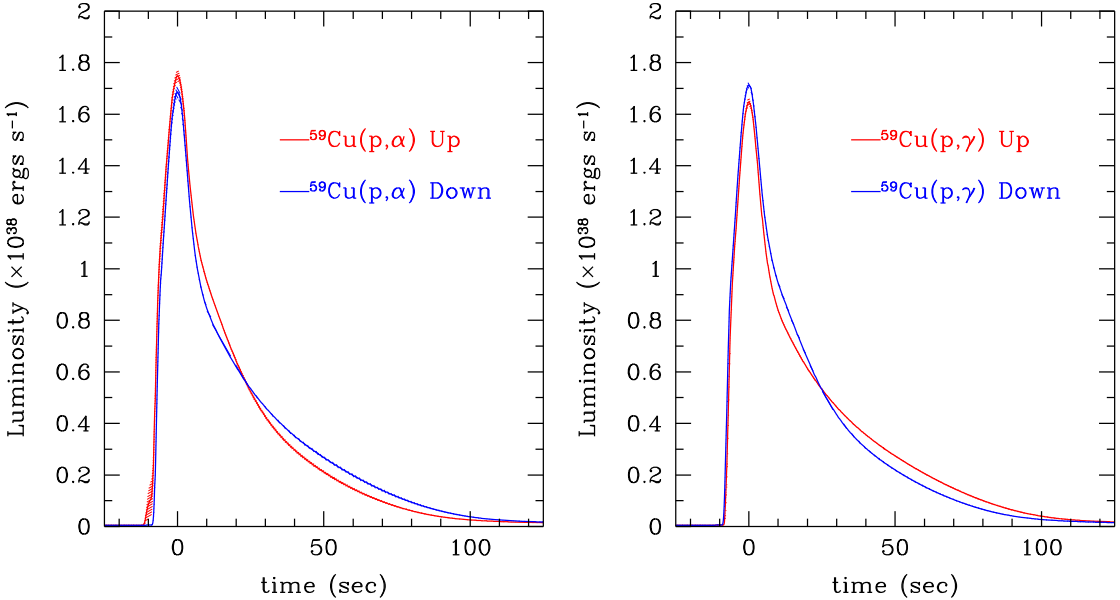 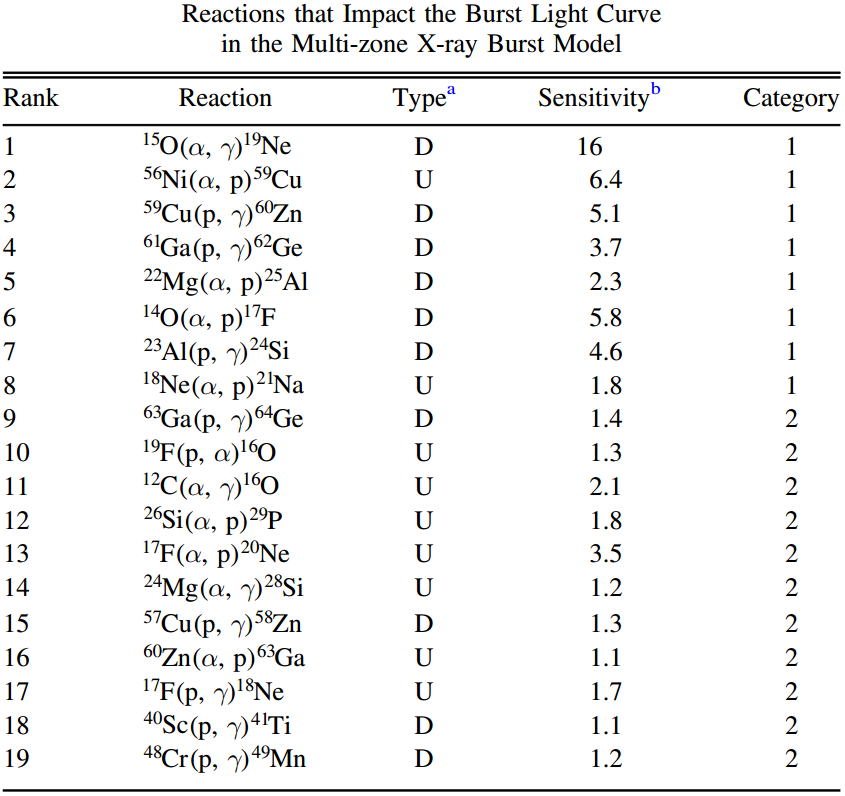 Reaction rate variations that have the most significant impacts on the modeling of X-ray burst light curves and the composition of the burst ashes.

We already has plans to constrain the 15O(α,γ)19Ne reaction rate by measuring the 20Mg decay with the GADGET detection system (NSCL E18033).
  See B. E. Glassman (53), M. Friedman (J2A/16), and T. Budner (J1C/77) posters for more details.
Lijie Sun, JINA-CEE Frontiers 2019
, Slide 3
NiCu cycle
The 59Cu(p,γ)60Zn and 59Cu(p,α)56Ni competition related to NiCu cycle.
Under XRB conditions, the reaction flux beyond 56Ni is affected by several cycles. A low 59Cu(p,γ)60Zn or a high 59Cu(p,α)56Ni rate leads to the formation of a stronger NiCu cycle that strongly limits synthesis of heavier nuclei and also affect the light curves.
Currently, the beam intensity of 59Cu is insufficient for direct measurement and the reaction rates are based on the theoretical statistical model calculations and are essentially unconstrained experimentally.

L. van Wormer et al., Astrophysical J. 432, 326 (1994).
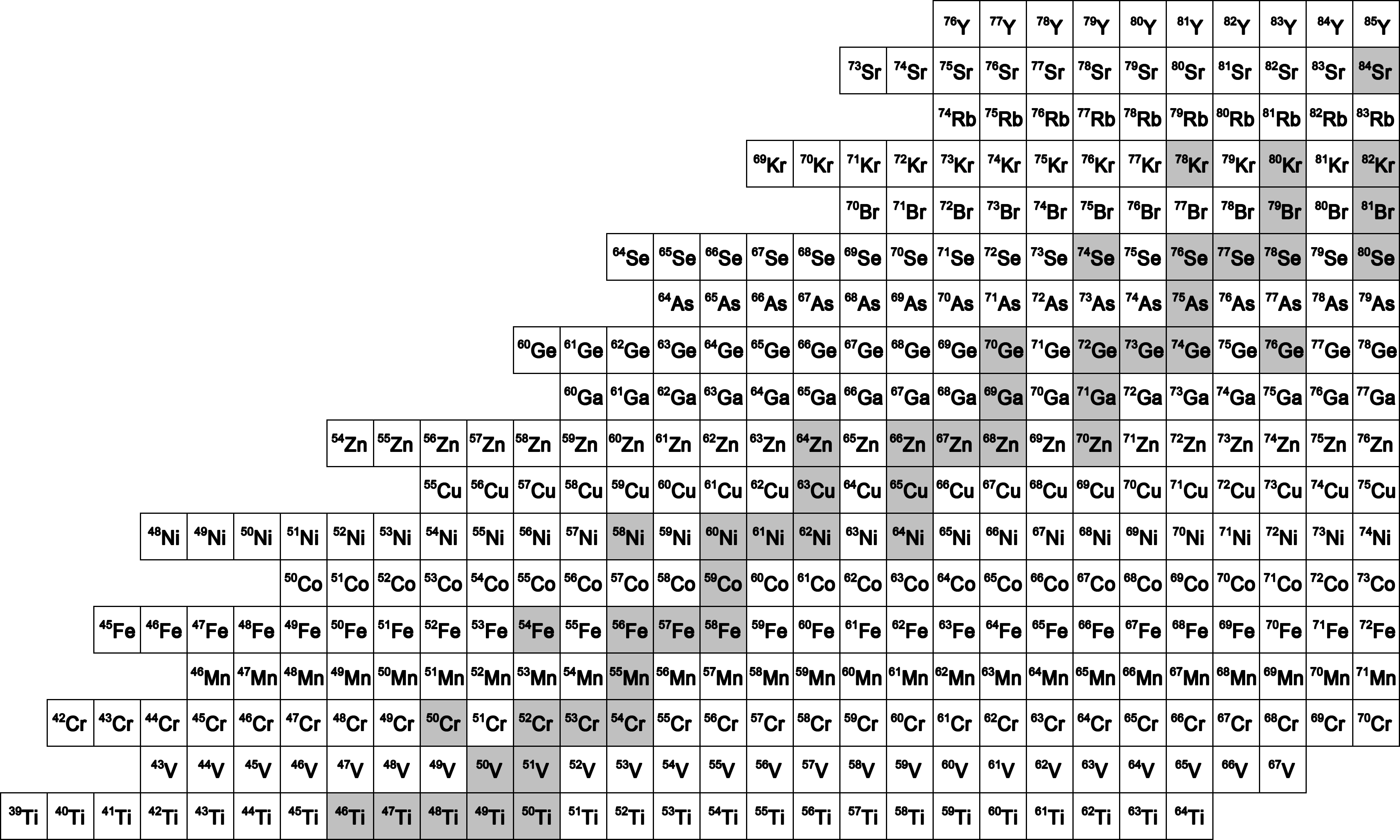 Lijie Sun, JINA-CEE Frontiers 2019
, Slide 4
NiCu cycle
The 59Cu(p,γ)60Zn and 59Cu(p,α)56Ni competition related to NiCu cycle.
Under XRB conditions, the reaction flux beyond 56Ni is affected by several cycles. A low 59Cu(p,γ)60Zn or a high 59Cu(p,α)56Ni rate leads to the formation of a stronger NiCu cycle that strongly limits synthesis of heavier nuclei and also affect the light curves.
Currently, the beam intensity of 59Cu is insufficient for direct measurement and the reaction rates are based on the theoretical statistical model calculations and are essentially unconstrained experimentally.

L. van Wormer et al., Astrophysical J. 432, 326 (1994).
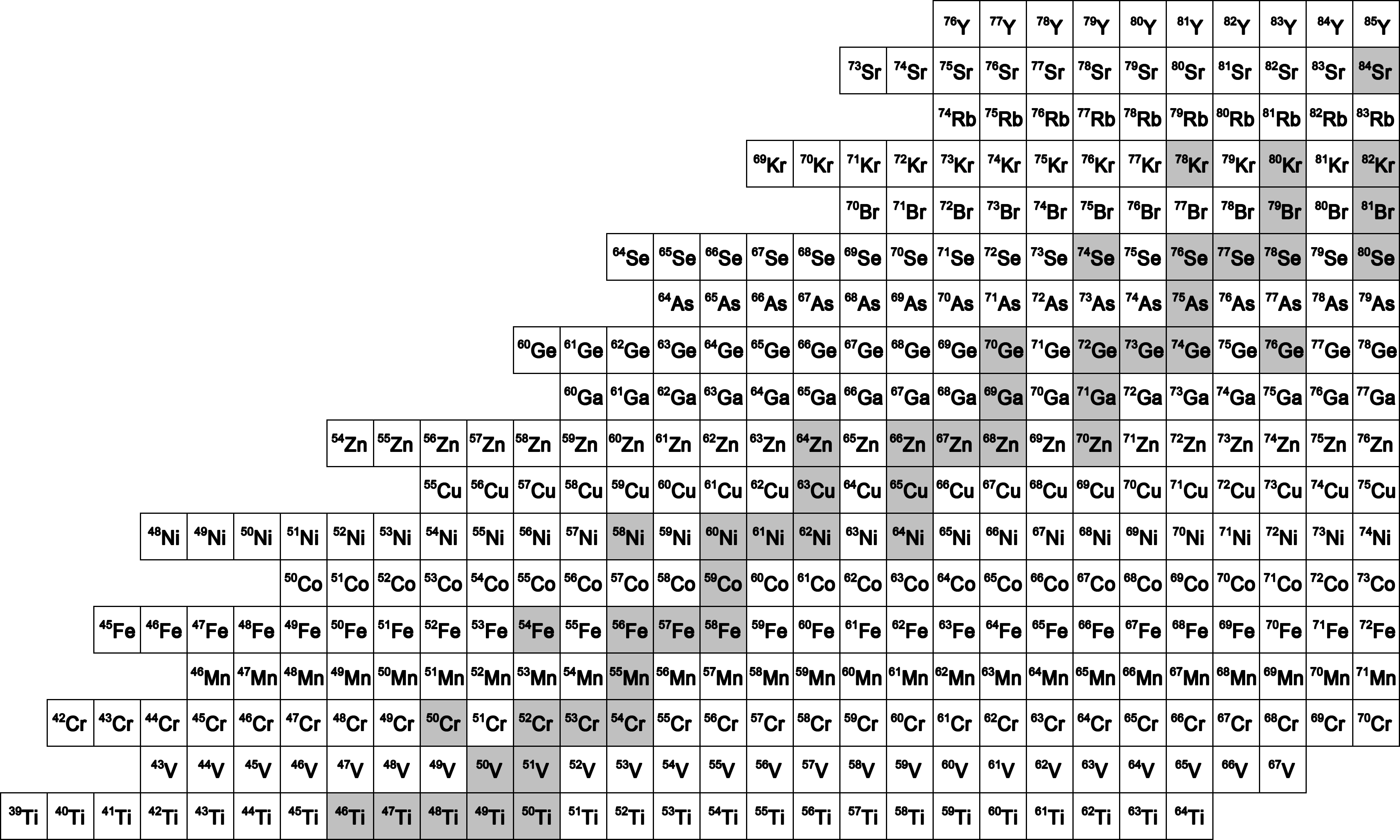 Doug Soltesz poster 23
Louis Wagner poster 65
Lijie Sun, JINA-CEE Frontiers 2019
, Slide 5
Resonant reaction rates
The resonant part of the reaction rate can be derived from the resonance energies and strengths of all resonances that are located in the effective energy windows.



For a narrow isolated resonance, the resonance strength can be
  calculated using the well-known relation
Lijie Sun, JINA-CEE Frontiers 2019
, Slide 6
Resonant reaction rates
The resonant part of the reaction rate can be derived from the resonance energies and strengths of all resonances that are located in the effective energy windows.



For a narrow isolated resonance, the resonance strength can be
  calculated using the well-known relation
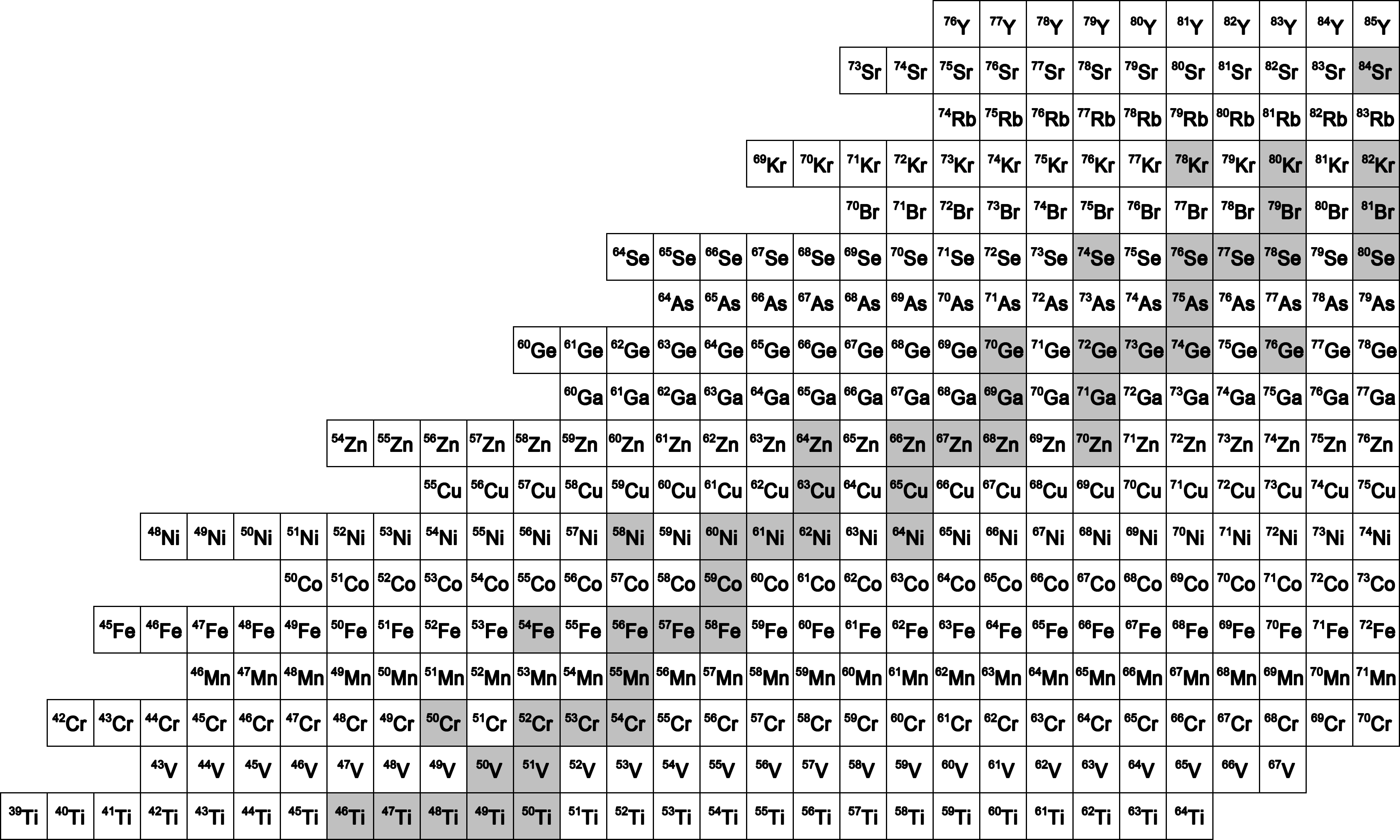 Lijie Sun, JINA-CEE Frontiers 2019
, Slide 7
Resonant reaction rates
The resonant part of the reaction rate can be derived from the resonance energies and strengths of all resonances that are located in the effective energy windows.



For a narrow isolated resonance, the resonance strength can be
  calculated using the well-known relation
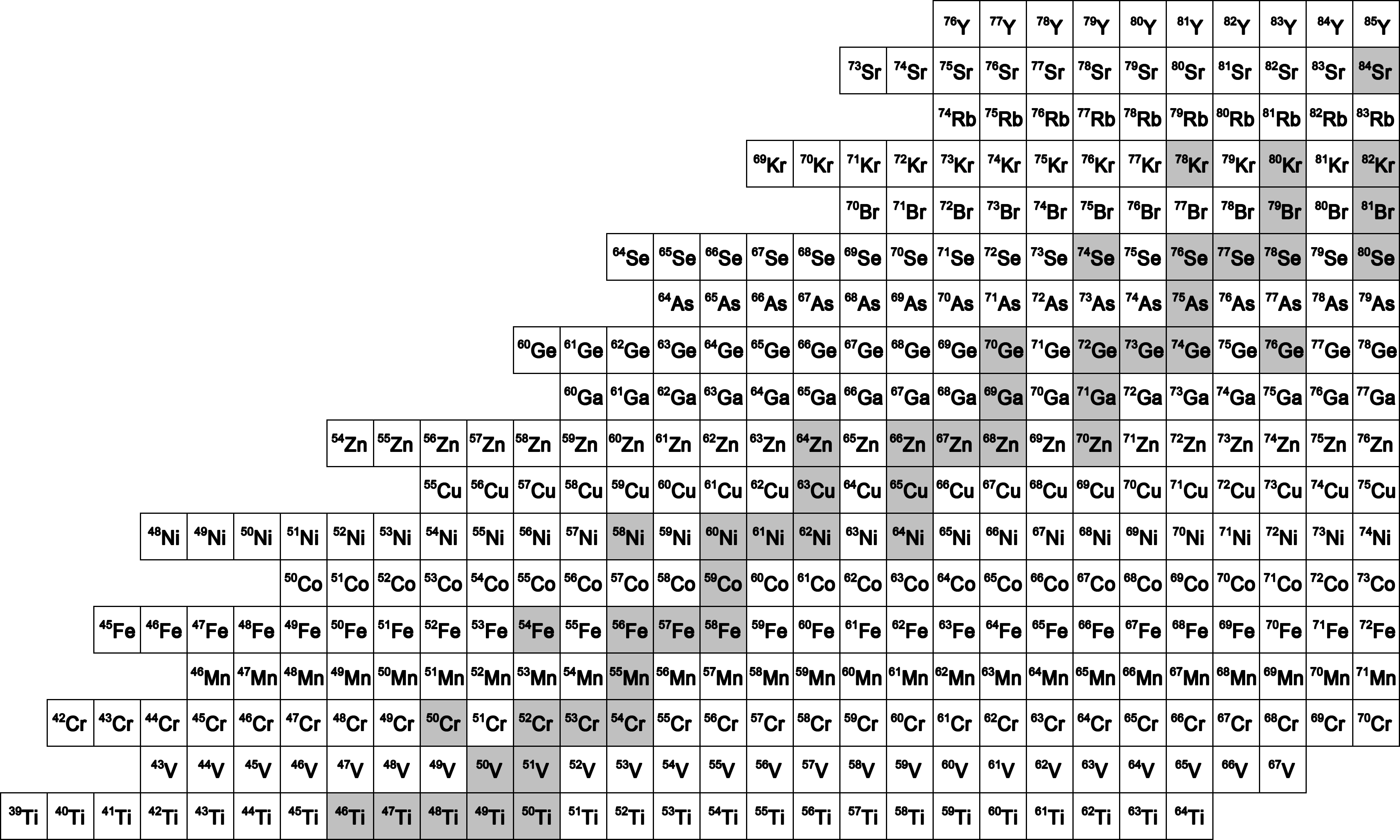 Level density
Particle and γ-transmission coefficients
Statistical-model calculations
Lijie Sun, JINA-CEE Frontiers 2019
, Slide 8
β decay of 60Ga
The first measurement of decay properties of the proton drip-line nucleus 60Ga.
C. Mazzocchi et al., Eur. Phys. J. A 12, 269 (2001).
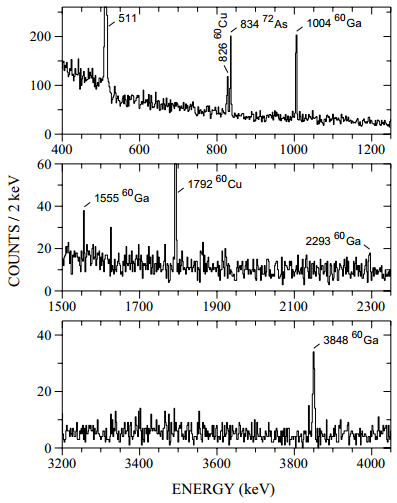 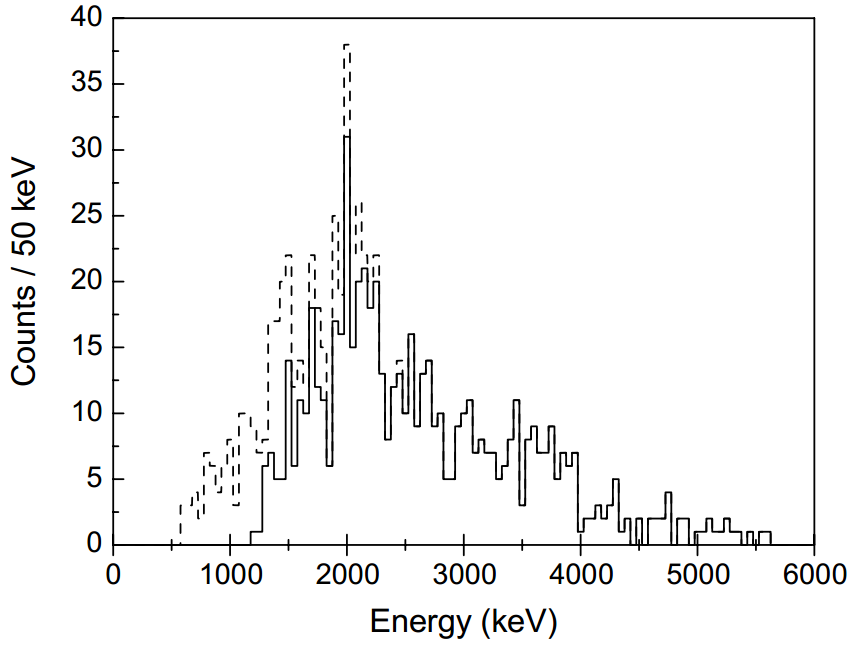 Iβp = 1.6(7) %Iβα < 0.023(20) %
β-delayed proton and γ-ray spectra from 60Ga decay
Lijie Sun, JINA-CEE Frontiers 2019
, Slide 9
β+ decay and electron capture of 60Ga
The first measurement of decay properties of 60Ga.
C. Mazzocchi et al., Eur. Phys. J. A 12, 269 (2001).
Sp = 40(70)
QEC = 14580(200)
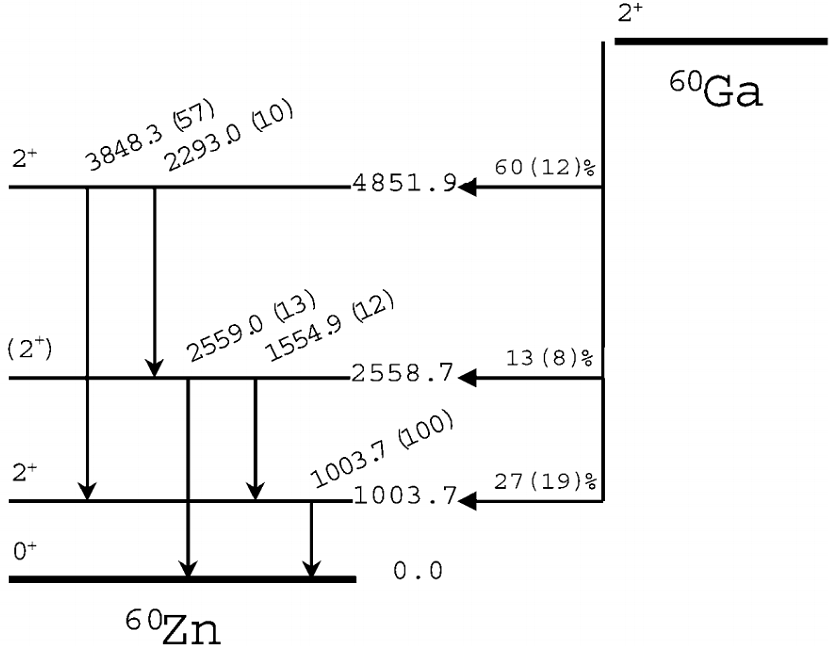 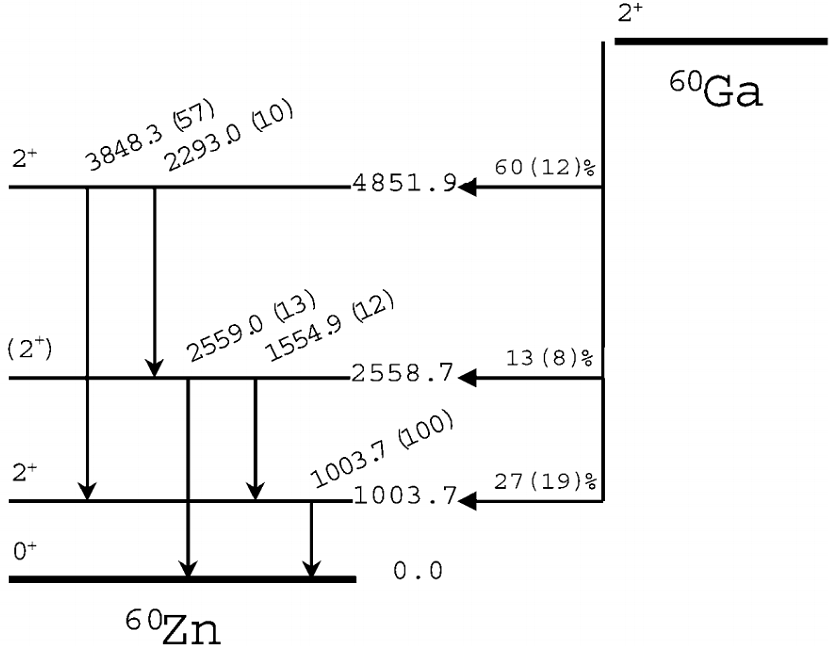 Sp = 5105.0(4)
3/2–
59Cu
Sα = 2691.7(5)
0+
56Ni
Decay scheme of 60Ga
Lijie Sun, JINA-CEE Frontiers 2019
, Slide 10
β+ decay and electron capture of 60Ga
The first measurement of decay properties of 60Ga.
C. Mazzocchi et al., Eur. Phys. J. A 12, 269 (2001).
60Ga beam intensity of 1.8 pps (insufficient).
The 60Zn particle-unbound states were unidentified.
Sp = 40(70)
QEC = 14580(200)
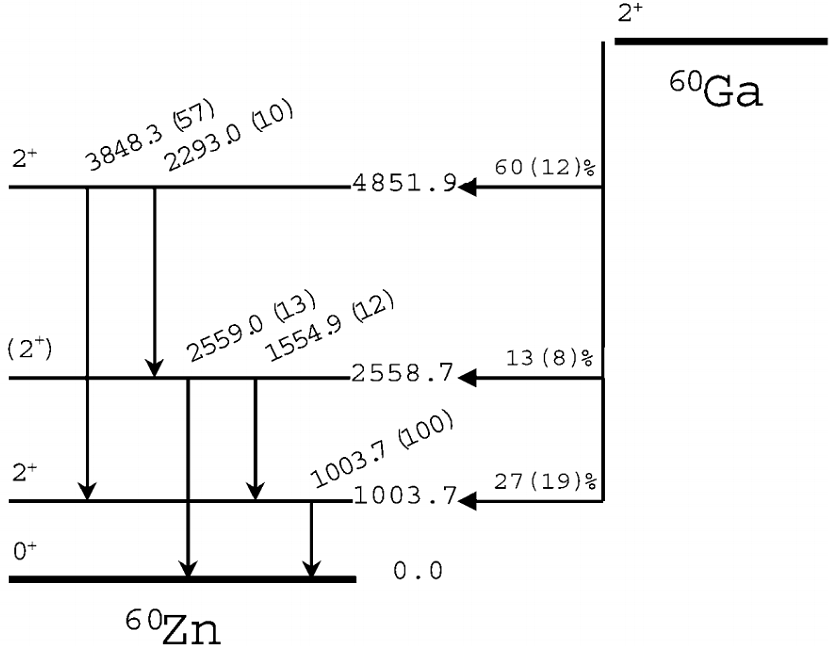 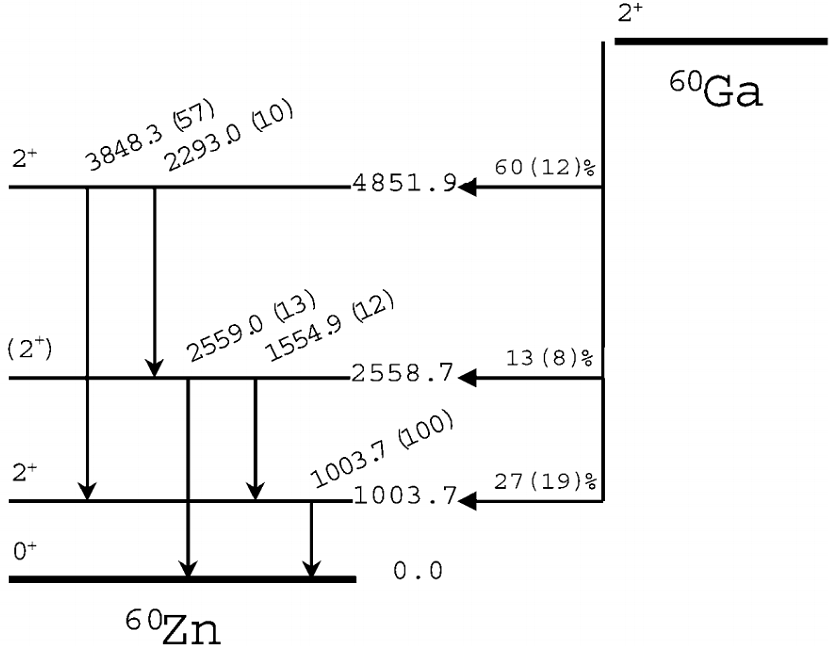 Sp = 5105.0(4)
3/2–
59Cu
Sα = 2691.7(5)
0+
56Ni
Decay scheme of 60Ga
Lijie Sun, JINA-CEE Frontiers 2019
, Slide 11
β+ decay and electron capture of 60Ga
The first measurement of decay properties of 60Ga.
C. Mazzocchi et al., Eur. Phys. J. A 12, 269 (2001).
60Ga beam intensity of 1.8 pps (insufficient).
The 60Zn particle-unbound states were unidentified.
Sp = 40(70)
QEC = 14580(200)
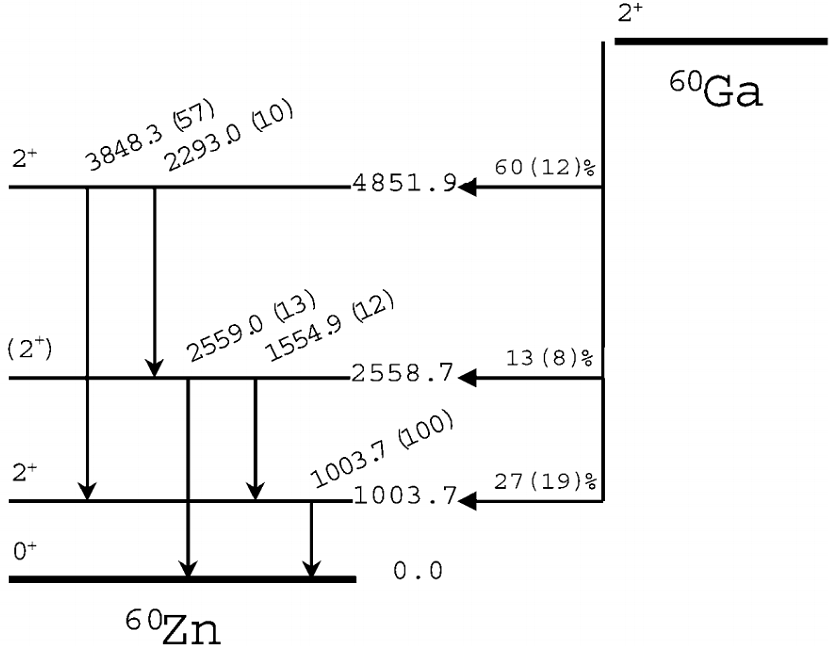 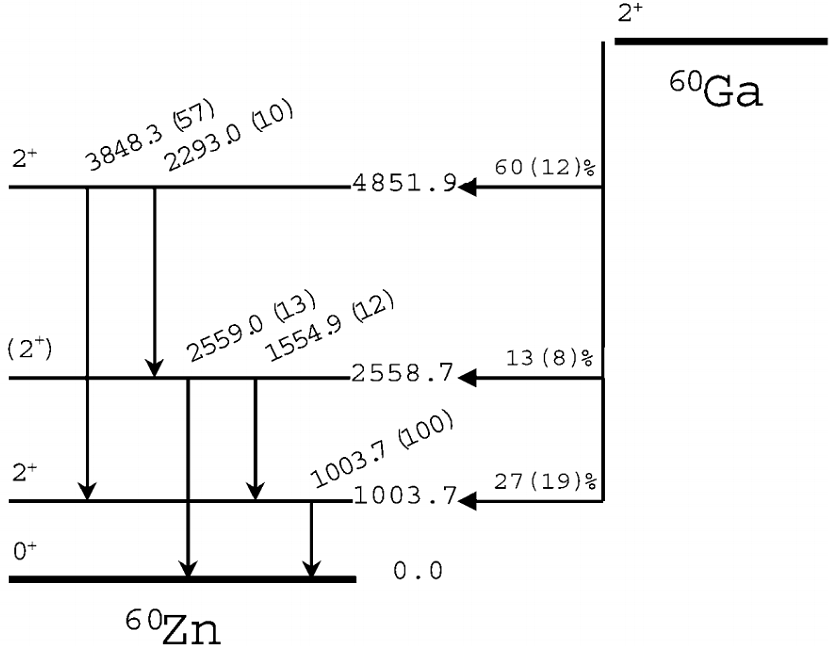 Sp = 5105.0(4)
3/2–
59Cu
Branching ratios can be measured in regular β decay studies.


We aim to obtain both the branching ratio and lifetime for the resonances in one experiment with the PXCT method.
Sα = 2691.7(5)
0+
56Ni
Decay scheme of 60Ga
Lijie Sun, JINA-CEE Frontiers 2019
, Slide 12
β+ decay and electron capture of 60Ga
The first measurement of decay properties of 60Ga.
C. Mazzocchi et al., Eur. Phys. J. A 12, 269 (2001).
60Ga beam intensity of 1.8 pps (insufficient).
The 60Zn particle-unbound states were unidentified.
Sp = 40(70)
QEC = 14580(200)
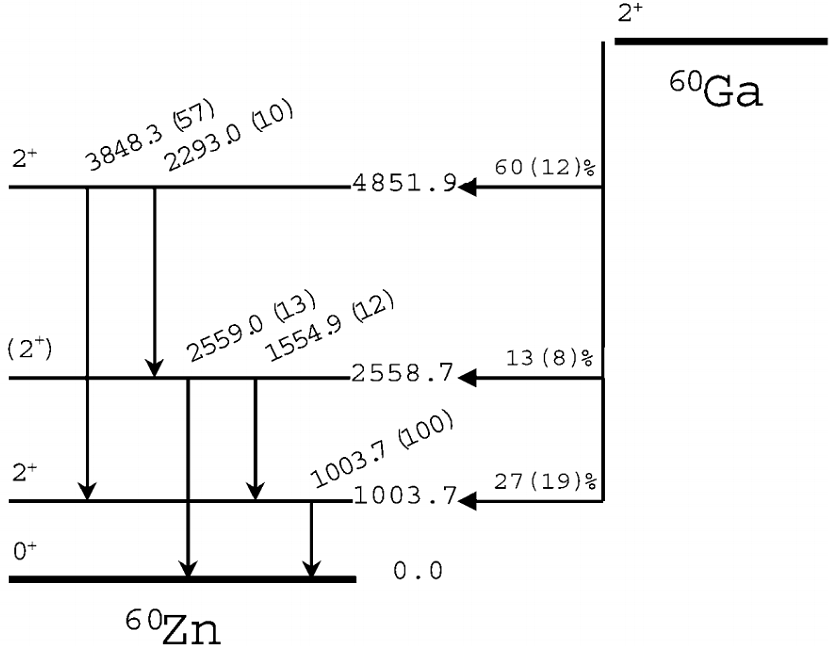 The l = 1 60Zn resonances can be selectively populated by both the β+ decay and EC of 60Ga.
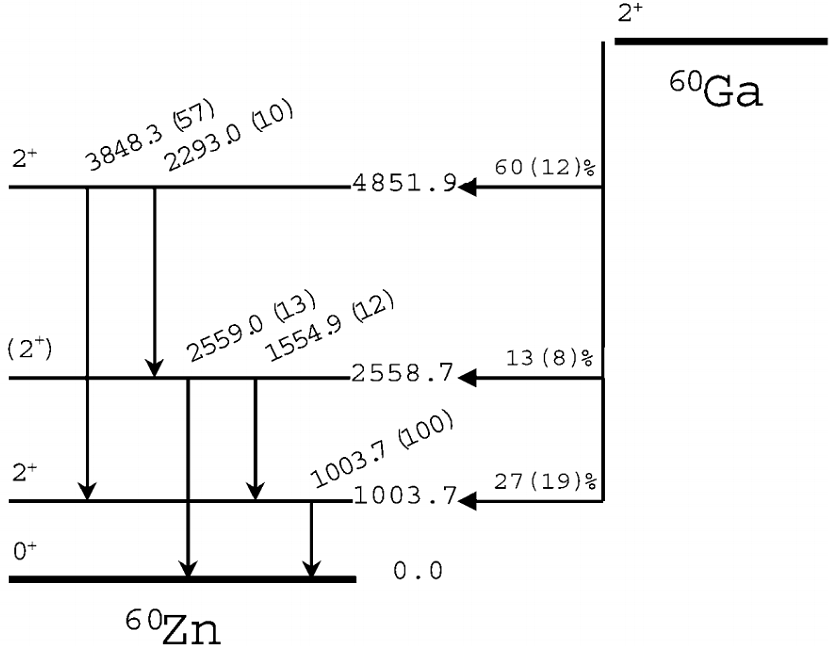 Sp = 5105.0(4)
3/2–
59Cu
Branching ratios can be measured in regular β decay studies.


We aim to obtain both the branching ratio and lifetime for the resonances in one experiment with the PXCT method.
Sα = 2691.7(5)
0+
56Ni
Decay scheme of 60Ga
Lijie Sun, JINA-CEE Frontiers 2019
, Slide 13
Particle X-ray coincidence technique
Introduction of PXCT
J. C. Hardy et al., Phys. Rev. Lett. 37, 133 (1976).
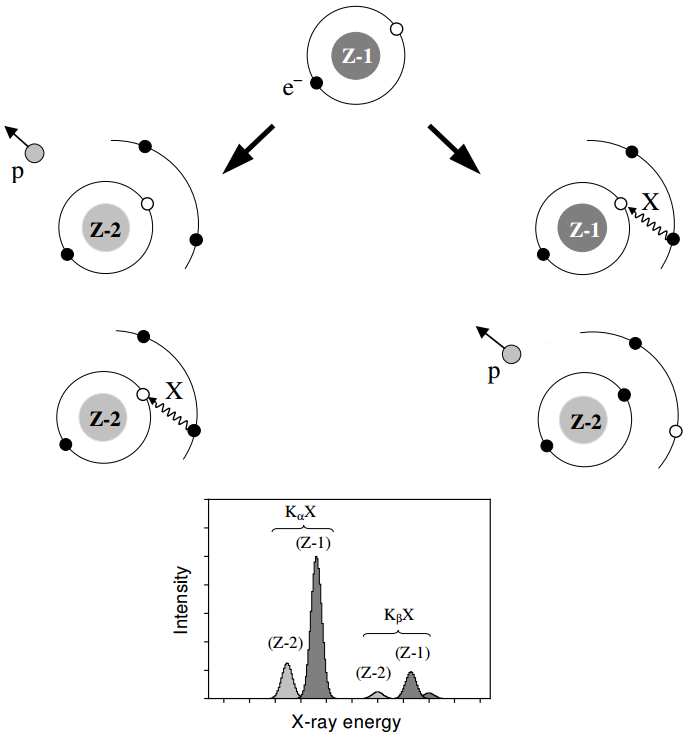 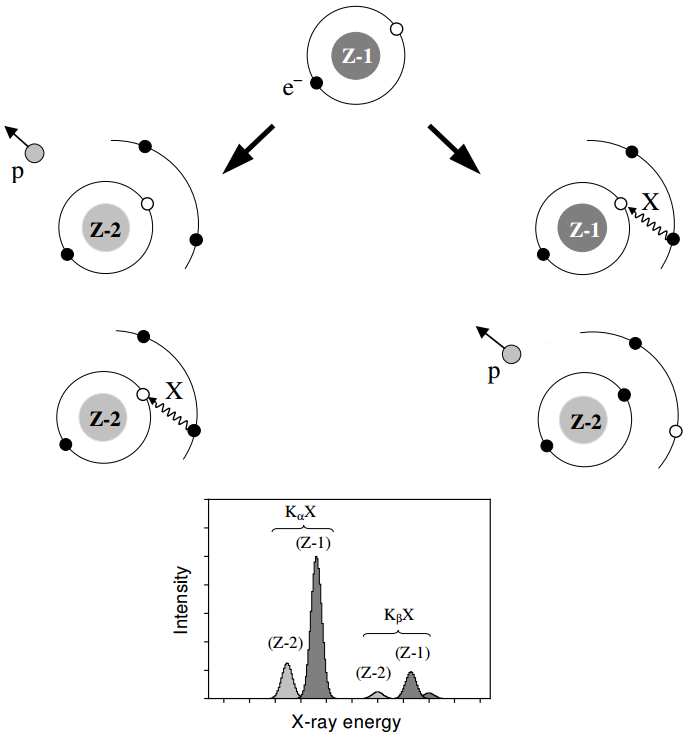 After EC
Proton emitter
Measure the spectrum of X rays in coincidence with protons and count the X-rays in the Z-1 and Z-2 Kα peaks.
Daughter
The measurement of lifetimes using PXCT is based on the similar time scales for the emission of EC-delayed protons and X-ray emission.
Cartoon illustrating the PXCT
Lijie Sun, JINA-CEE Frontiers 2019
, Slide 14
Connect nuclear physics to atomic physics
Introduction of PXCT
J. C. Hardy et al., Phys. Rev. Lett. 37, 133 (1976).
The lifetimes of proton-emitting states can
be related to the well-known lifetimes of the
atomic K-shell vacancies, e.g. 69Se.
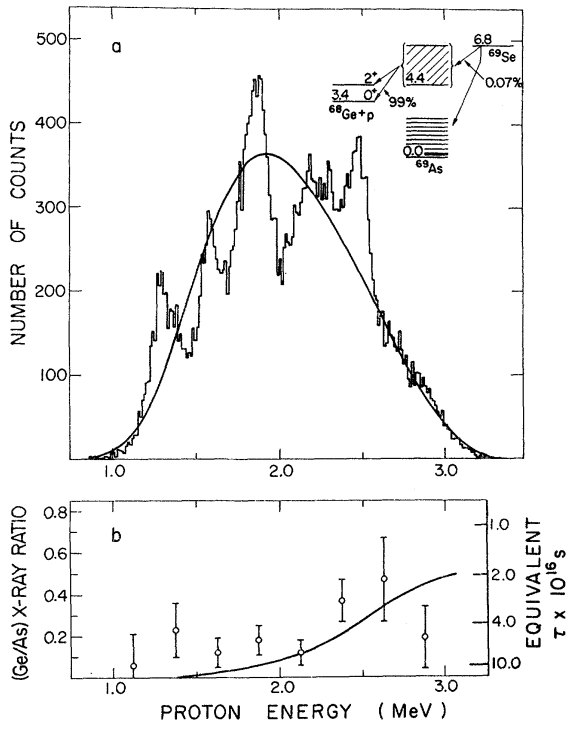 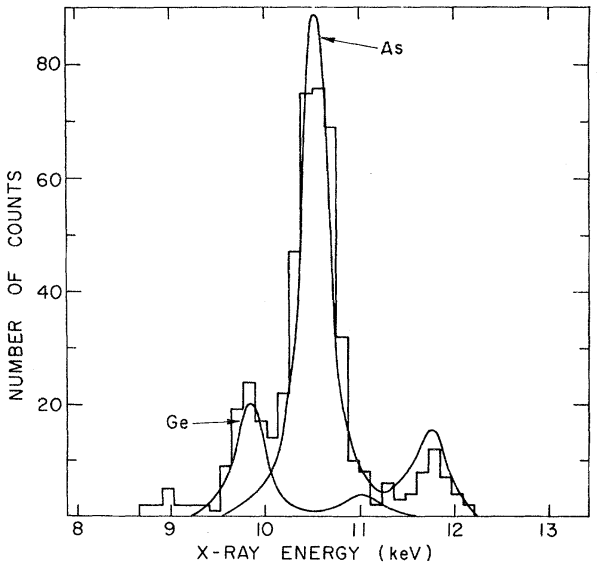 β-delayed proton spectrum from 69Se decay
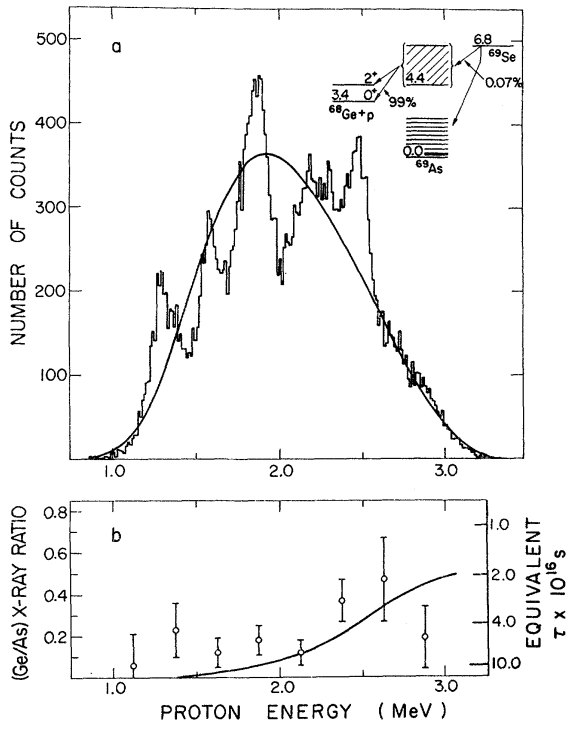 Ratio of Ge X rays (measured in coincidence with protons) relative to those from As, plotted as a function of coincident proton energy.
X-ray spectrum observed in coincidence with all delayed protons.
Lijie Sun, JINA-CEE Frontiers 2019
, Slide 15
Revival of PXCT
Application of PXCT
77Sr EC(β+)→ 77Rb p→ 76Kr
J. Giovinazzo et al., Nucl. Phys. A 674, 394 (2000).
73Kr EC(β+)→ 73Br p→ 72Se
P. Asboe-Hansen et al., Phys. Lett. B 77, 363 (1978).
P. Asboe-Hansen et al., Nucl. Phys. A 361, 23 (1981).
J. Giovinazzo et al., Nucl. Phys. A 674, 394 (2000).
69Se EC(β+)→ 69As p→ 68Ge
J. C. Hardy et al., Phys. Rev. Lett. 37, 133 (1976).
J. A. Macdonald et al., Nucl. Phys. A 288, 1 (1977).
J. Giovinazzo et al., Nucl. Phys. A 674, 394 (2000).
65Ge EC(β+)→ 65Ga p→ 64Zn
J. Giovinazzo et al., Nucl. Phys. A 674, 394 (2000).
Extension of PXCT
60Ga EC(β+)→ 60Zn p→ 59Cu
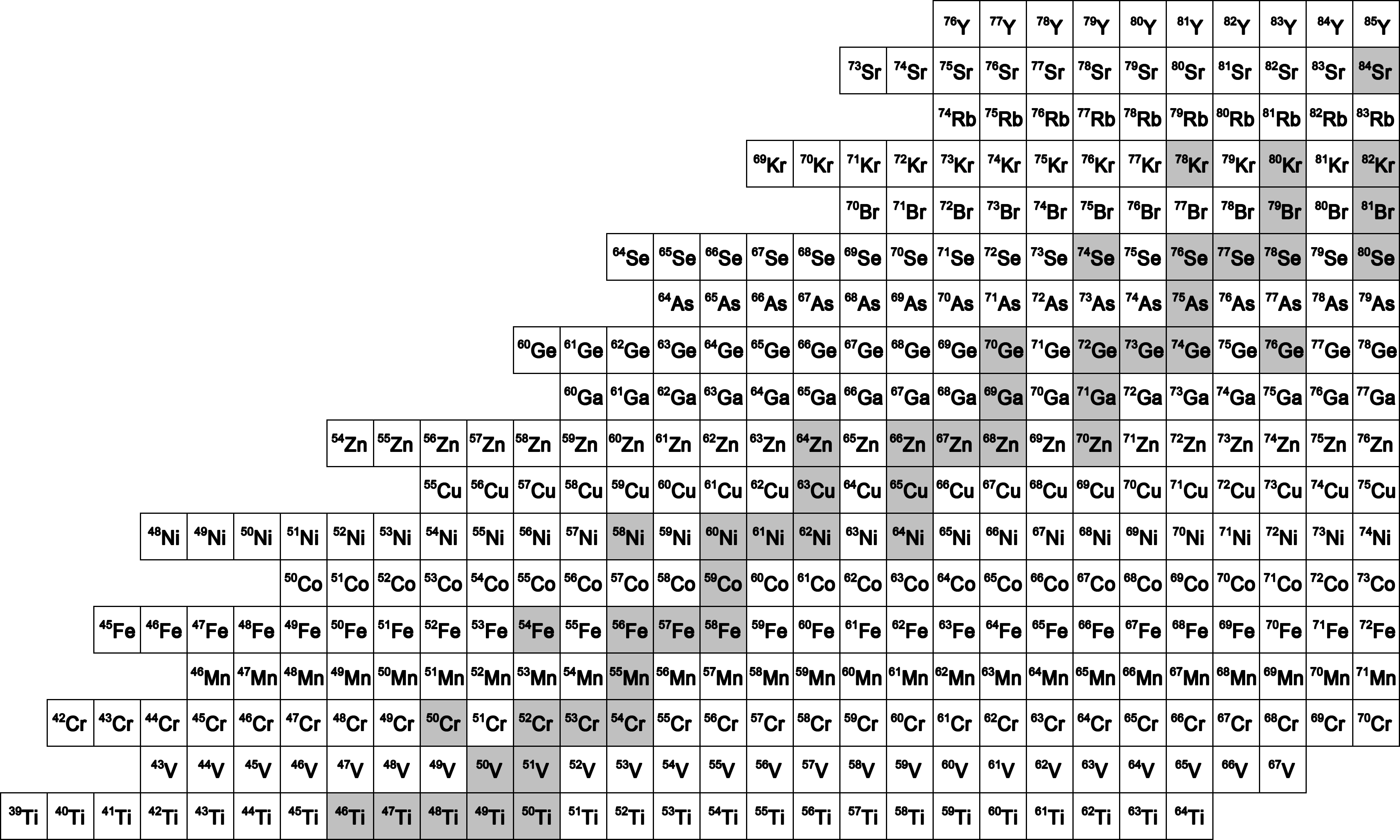 Lijie Sun, JINA-CEE Frontiers 2019
, Slide 16
Conceptual PXCT apparatus
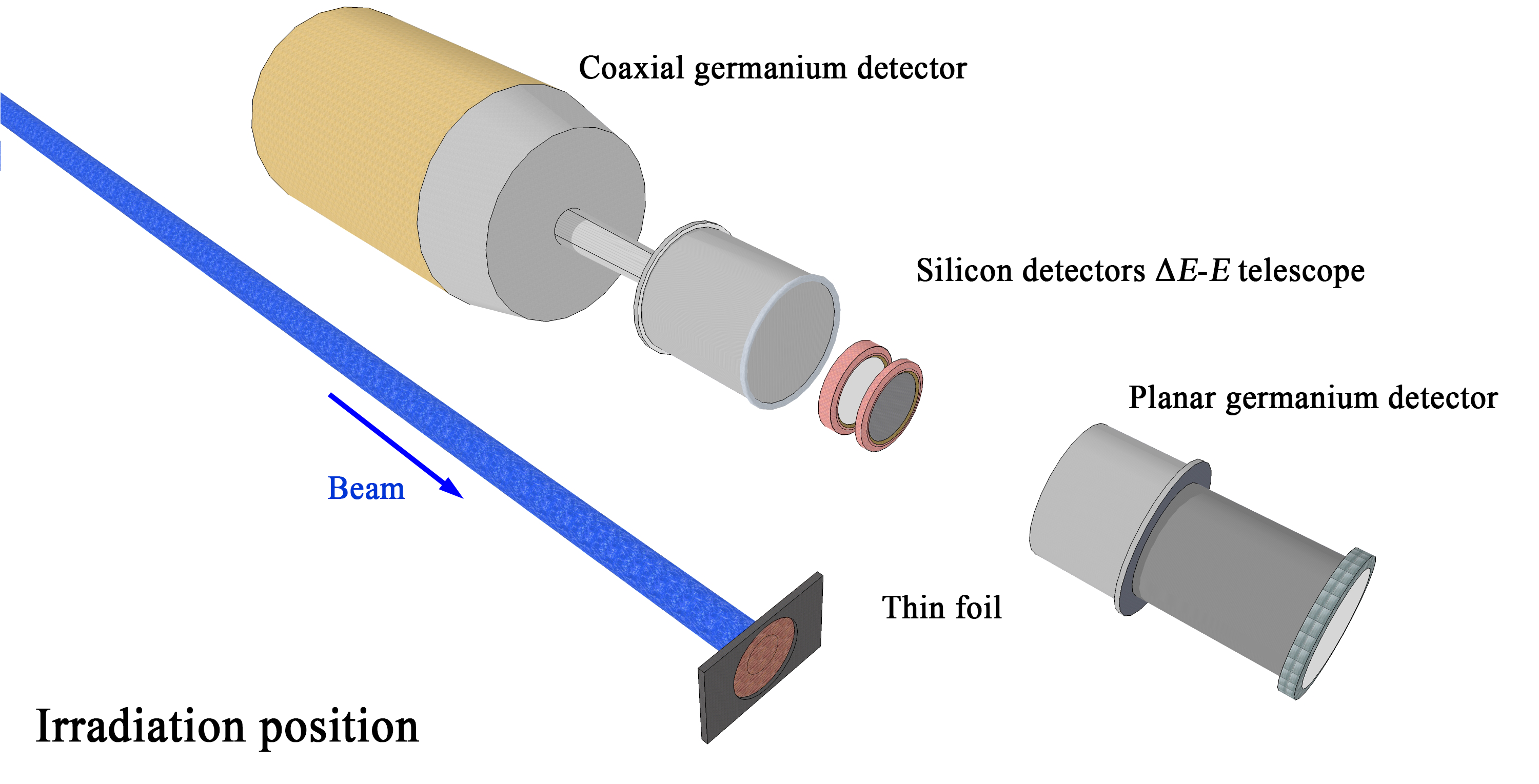 Lijie Sun, JINA-CEE Frontiers 2019
, Slide 17
Conceptual PXCT apparatus
Lijie Sun, JINA-CEE Frontiers 2019
, Slide 18
Conceptual PXCT apparatus
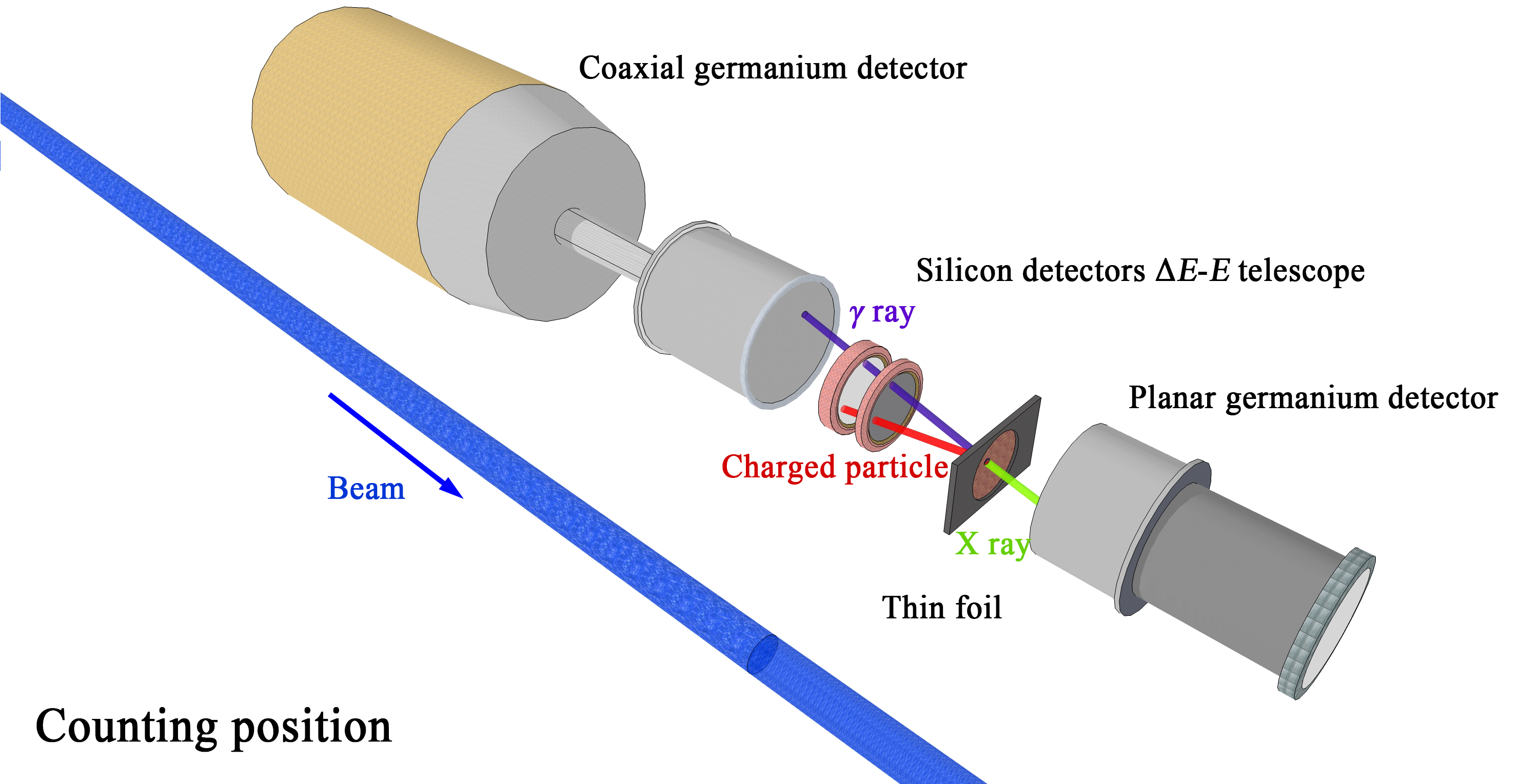 Lijie Sun, JINA-CEE Frontiers 2019
, Slide 19
Conceptual PXCT apparatus
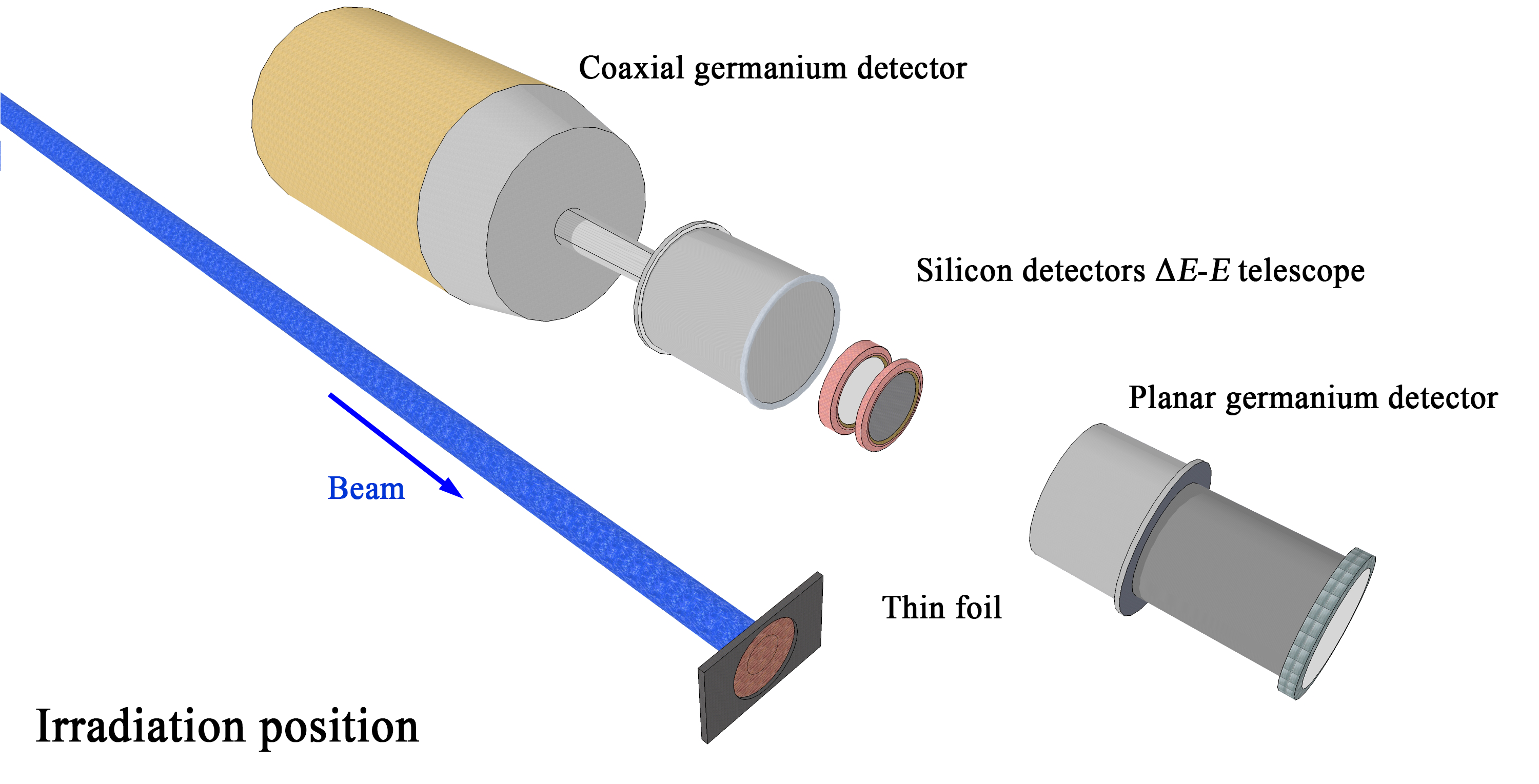 Lijie Sun, JINA-CEE Frontiers 2019
, Slide 20
Timeline
2019 Pending NSF proposal for PXCT (PI: Chris Wrede).
2021 FRIB delivers 60Ga at an intensity of 3.1×103 pps in Year One.
2022 Commissioning the PXCT setup with a stopped beam of 73Kr.
2023 FRIB delivers 60Ga at an intensity of 1.6×104 pps in Year Two.
2024 FRIB delivers 60Ga at an intensity of 1.2×105 pps Ultimately.
2024 Achieve similar statistics with the previous PXCT measurements using
           the built setup to measure the β decay of 60Ga.
Collaboration:
Lijie Sun, Chris Wrede, Moshe Friedman, Brent Glassman, 
Tamas Budner, Jason Surbrook, Tyler Wheeler, Molly Janasik, 
Jordan Stomps …
Lijie Sun, JINA-CEE Frontiers 2019
, Slide 21
Beam time estimations
Lijie Sun, JINA-CEE Frontiers 2019
, Slide 22
Appendix
Experimental observables:
Proton energy distribution from the precursor decay.
γ-ray spectrum gated by protons from the precursor decay.
X-ray spectrum observed in coincidence with protons or with γ rays.
Ratio of emitter X rays relative to those from daughter, plotted as a function of coincident proton energy.
Relate the lifetimes of proton-emitting states and the lifetime of the emitter K-shell vacancy.
The lifetimes for the K-shell vacancies are reasonably well known both experimentally and theoretically.
Statistical analysis taking into account all the processes involved in the decay.
This represents a complete set of data to constrain the model.
L. Sun, JINA-CEE Frontiers 2019
, Slide 23
Appendix
Statistical-model calculations:
The shape of proton spectrum
The total βp-decay branching ratio
The coincident x-ray ratio as a function of proton energy
β-strength function
The level-density parameter a
γ partial width Γγ
Partial widths correction factors K
Proton Transmission coefficients Tl
Transmission coefficients correction factors CTl
Free parameters are adjusted to reproduce as close as possible the experimental data.
L. Sun, JINA-CEE Frontiers 2019
, Slide 24
Appendix
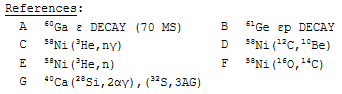 The mean lifetime τ and total decay width Γtot  are related by
The ωγ can be constructed equivalently by combining the level lifetime τ = ћ / Γtot and the proton branching ratio Bp = Γp / Γtot .
L. Sun, JINA-CEE Frontiers 2019
, Slide 25